Utveckla lärarutbildning med inriktning på språkinlärning hos yngre (6-12 år) barn inom en flerspråkig ram
Tatjana Bulajeva, Janet Enever, Eva Lindgren, Anna-Vera Meidell Sigsgaard, Karyn Sandström, Karoline Søgaard, Hanne Thomsen

Translation: Miriam Härgestam
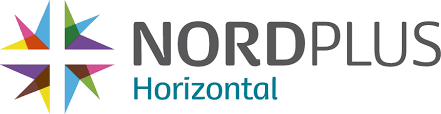 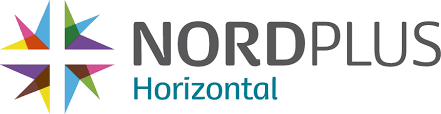 Bakgrund
Allmänna diskussionsfrågor utvecklades under Nordplus Horizontal workshop i Köpenhamn februari 2017.

Relevanta referenser vilka kan användas för att främja diskussionen om språkinlärning hos yngre barn (6-12 år) med en flerspråkig ram med lärarstudenter tillhandahålls.

För några av frågorna samlades exempel från klassrum genom klassrumsobservationer i ”Learning Foreign Languages at an Early Age”-projektet.

Reflektionsfrågor till exemplen att använda i lärarutbildningen utvecklades också för några av dessa fall.
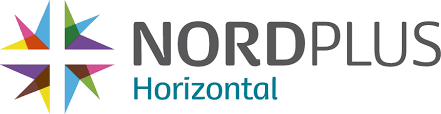 Definitioner av Europarådet
Flerspråkighet(plurilingualism) syftar på den reportoar av olika språk som många individer använder och är därför motsatsen till enspråkighet; det inkluderar den variant av språk som kallas “modersmål” eller “förstaspråk” och vilket antal av andra språk eller sorter som helst. På vissa flerspråkiga områden är vissa individer enspråkiga och vissa är flerspråkiga (Council of Europe, 2014 n.d.). 
 
Flerspråkighet(multilingualism) hänvisar till närvaron i en geografisk område, stort eller litet, med mer än en “språklig variant” det vill säga sättet en social grupp talar på oavsett om det är sett som ett formellt språk eller inte; i ett sådant område kan individer vara enspråkiga och endast tala sina variant av språket (Council of Europe, 2014 n.d.).
[Speaker Notes: Purpose: to link theory and practice and to foster reflections on the link between the two – ‘show don’t tell’]
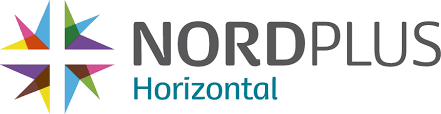 De allmänna diskussionsfrågorna
Hur kan alla studenters språkliga resurser stödja det barnen lär sig under det första året av engelskaundervisning? Kan barn som redan behärskar flera språk  hantera främmandespråkundervisning? 
Hur borde balansen mellan första- och andraspråksanvändningen i klassrummet vara? För lärare? För studenter? 
Hur mycket muntligt deltagande bör lärare uppmuntra/kräva? På vilket språk?
Hur bör främmandespråk i skrift inkluderas i språkundervisningen? Hur skiljer det sig för 6-7 åringar kontra 11-12 åringar? Varför?
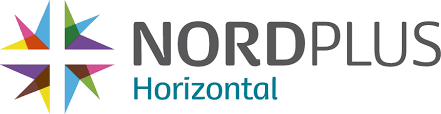 Fallexempel: ”Hur kan alla studenters språkliga resurser stödja det barnen lär sig under det första året av engelskaundervisning? Kan barn som redan behärskar flera språk  hantera främmandespråkundervisning?“
Läraren visar studenterna framsidan av sagoboken “Gruffalon” ¨på olika språk på whiteboarden. En elev uppmärksammar den spanska versionen, han pekar ut det spanska bokomslaget, och uttalar namnet på Gruffalon på spanska. En annan elev uppmärksammar titeln på Urdu. “Titta på den ryska versionen med olika typer av bokstäver”, säger läraren. Då uppmärksammar en elev den turkiska versionen och säger, “Mina föräldrar pratar det, men inte så mycket.” Klassen kommenterar den Welshiska framsidan, som också ser annorlunda ut, och de visar ett stort intresse för det. Finns det något japanskt omslag? “Min pappa kan italienska”, säger en elev, “Jag har en vän som kommer från Frankrike”, säger en annan. Eleverna är väldigt involverade i konversationen och fortsätter att delta. När aktiviteten avslutats frågar en elev läraren: “Är det verkligen på alla språk?” “Många”, svarar läraren, “Också på arabiska?”, “Ja, också på arabiska “, “Också på somaliska?” muttrar han. Läraren hör honom inte.
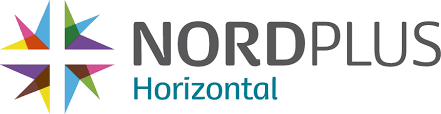 Föreslagna reflektionsfrågor
Hur reagerar eleverna generellt på de olika framsidorna?

Ser du tecken på ökad språklig medvetenhet för alla elever?

Ser du tecken på att eleverna drar nytta av deras befintliga språkliga tillgångar?

Vad är dina tankar om utbytet mellan läraren och eleven, som har somalisk bakgrund, i slutet?
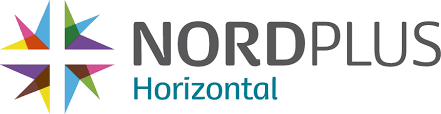 Fallexempel: Ska lärare använda skolspråket i främmandespråksundervisningen? När? Varför/Varför inte?
Det är dags för engelska i ett klassrum i årskurs 1. Läraren, som också är lärare i danska, gör iordning rummet medan eleverna är utanför. Eleverna är vana vid att tilltala läraren med hennes förnamn. Hon tar på sig en lysande gul väst som används till engelskalektioner och går ut för att ta in dem: ”Okej allihopa, hitta din partner, Okej, redo, kom går vi in.” Eleverna svarar på danska och läraren svarar på engelska. Elev: ”Min teckning är inte bra!(dk)” Lärare: ”Den är okej, bry dig inte om det!(eng)” I slutet av lektionen förklarar en elev för mig att på engelskalektionerna heter hon inte Karen, utan ”Miss K”.
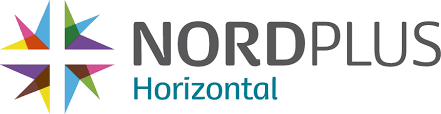 Föreslagna reflektionsfrågor
Vilka är några av de strategier som läraren använder för att behålla engelska som klassrumsspråk?

Vad skulle ha varit annorlunda ifall hon hade talat skolspråket(i detta fall danska)?

Hur tror du att eleven känner när läraren svarar på det hon har sagt på danska, på engelska?
Tror du det gynnar elevernas språkutveckling att hon talar engelska – hur?

Kan du tänka på situationer när det vore lämpligt för läraren att talar skolspråket under engelskalektionen – när?
[Speaker Notes: Buzz: are these cases and/ or the reflection questions applicable in your practice?]
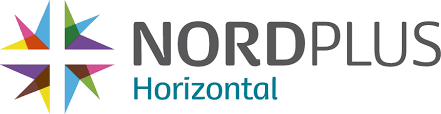 För hela dokumentet, inklusive referenser och en kritik av Europarådets definitioner:
https://earlyforeignlanguagelearning-nb.ku.dk/further-development/
[Speaker Notes: Purpose: to link theory and practice and to foster reflections on the link between the two – ‘show don’t tell’]